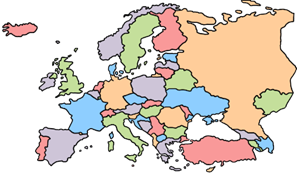 inimkaubandus
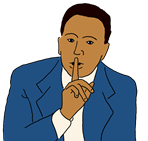 MTÜ Eluliin
Eesti Vaimupuudega Inimeste Tugiliit
käesolevat projekti toetas rahaliselt Hasartmängumaksu Nõukogu
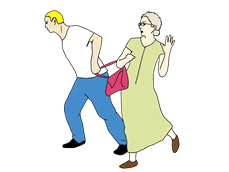 Mis on Inimkaubandus?
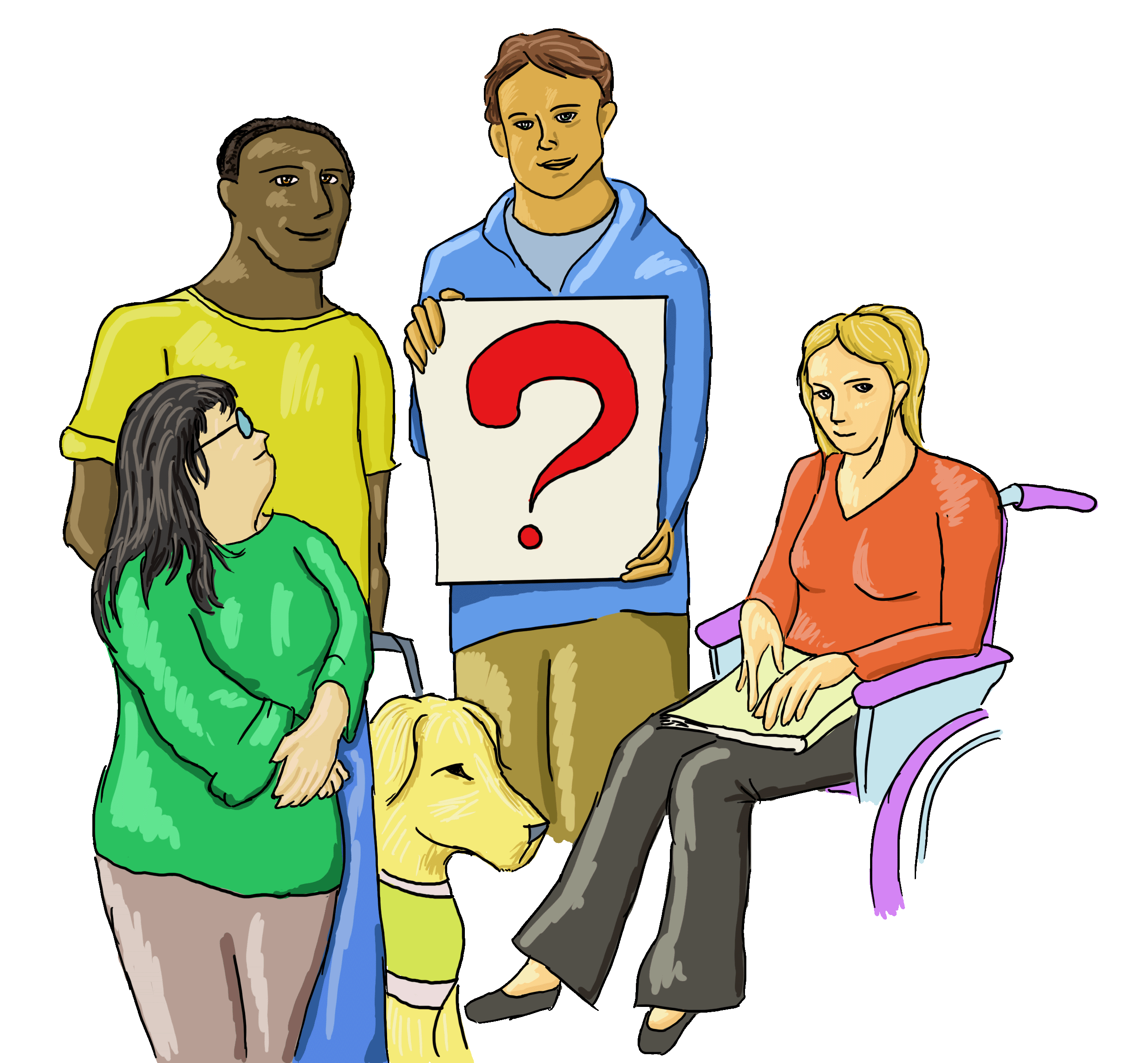 Soovitame antud materjali kasutada 
aktiivse osalusega vestlusringis lihtsas keeles. 
Materjal on mõeldud vestlusringi toetamiseks.

Soovitatav on juhendaja osalemine MTÜ Eluliin korraldatud ümarlaual 
„Erivajaduste ja puudega inimkaubanduse ohvrite märkamiseks, äratundmiseks ja juhised esmaseks sekkumiseks“ ning tutvumine juhendmaterjalidega.
Juhendmaterjal erivajadustega ja puudega inimkaubandusohvrite märkamiseks, äratundmiseks ja juhised esmaseks sekkumiseks on kättesaadav https://www.eluliin.ee/projektidhttps://www.eluliin.ee/sites/default/files/2018-04/juhendmaterjal.pdf
Inimkaubandus on teise inimese ärakasutamine.

Inimkaubanduse ohver võib olla igaüks, 
   nii mees kui naine.

Inimkaubandus ohvriks võib sattuda tasapisi, 
   ise seda märkamata.

Inimkaubandus võib toimuda mitmel erineval viisil.
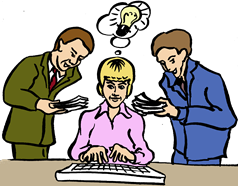 Iga inimene võib sattuda ohvriks
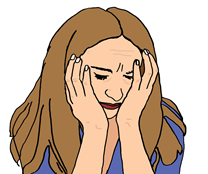 Inimest võib ära kasutada mitmel viisil:
Sinu pensioni või raha ära võtmine

Laenude võtmine Sinu nimel

Firma tegemine Sinu nimel

Sinu pangakaarti kasutamine

Lepingute tegemine Sinu nimel
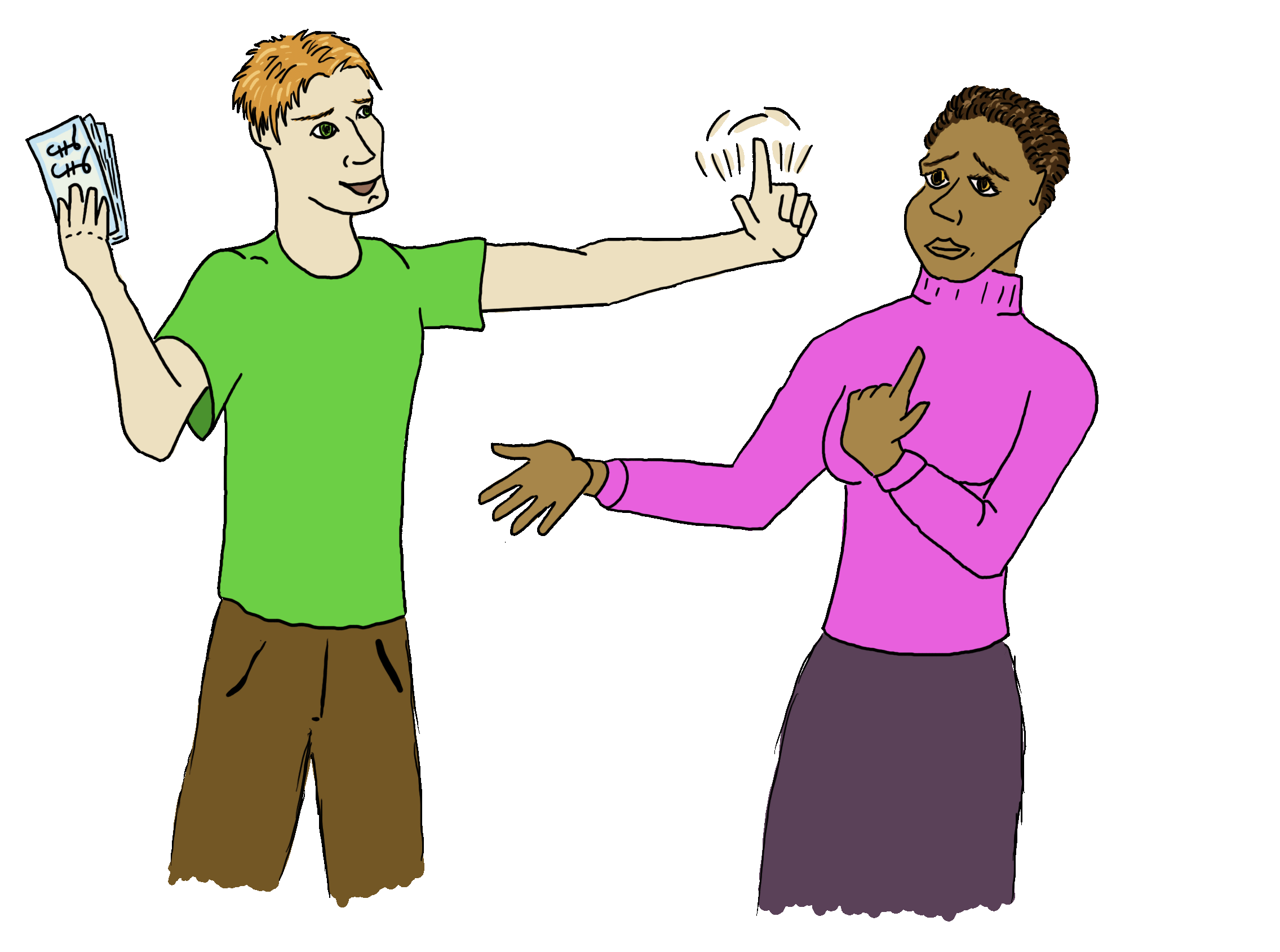 Inimest võib ära  kasutada mitmel viisil:
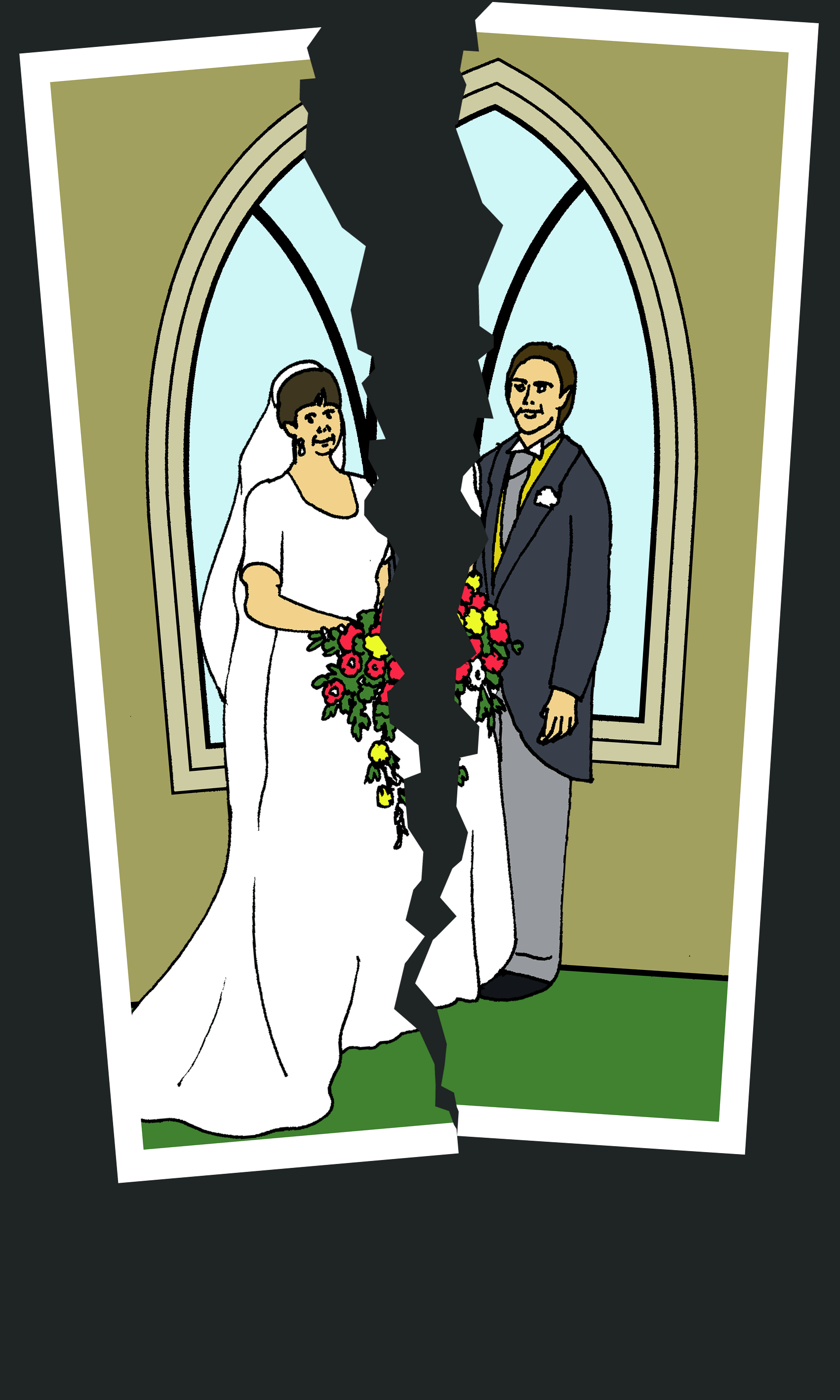 Sinule armastuse teesklemine
isikliku kasu saamiseks.

Sinule armastuse teesklemine
abiellumise eesmärgil.

Sunnitakse abielluma ähvarduse või vägivallaga.

Abikaasa poolt Sinu nimel laenu võtmine, 
asjade ostmine,
äri tegemine, millega Sa nõus ei ole või aru ei saa.
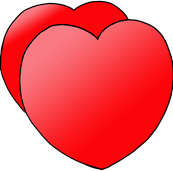 Inimest võib ära  kasutada mitmel viisil:
Tasuta tööd tegema sundimine teise inimese heaks
 
Ähvardamine ja peksmine, alandamine

Võetakse töötasu ära või ei maksta palka

Hoitakse kinni töö tegemise eesmärgil

Võetakse dokumendid ära, keelatakse teistega suhelda
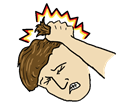 Inimest võib ära  kasutada mitmel viisil:
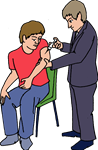 Sunnitakse varastama

Sunnitakse kerjama

Sunnitakse alkoholi jooma või
narkootikume tarvitama

Sunnitakse narkootikume müüma või vedama
Inimest võib ära  kasutada mitmel viisil:
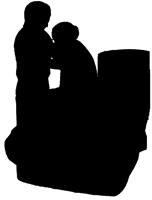 Sunnitakse seksima

Prostitutsioonile sundimine  

Sinust salaja või pettusega 
seks fotode või filmi tegemine
Inimest võib ära  kasutada mitmel viisil:
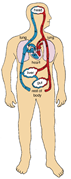 Elundite müümine 
(lõigatakse inimese seest mingi osa välja ja müüakse maha )
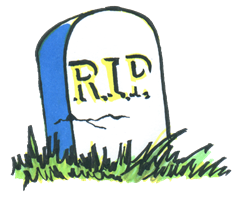 Kas sa oled märganud?
Kas Sina oled märganud inimkaubanduse juhtumit?

Kas Sind on ärakasutatud?

Kuidas ära tunda inimkaubanduse ohvrit?

Mida teha,
kui märkad inimkaubanduse juhtumit 
või tead ohvrit?
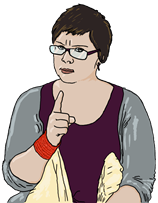 kellele teatada inimkaubanduse kahtluse korral?
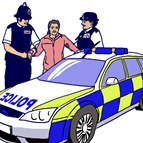 Politsei 112

Inimeste ärakasutajad, petjad 
ja seksiga kauplejad pannakse vangi.

Ohvreid abistab Eesti riik.
Ohvrid saavad igasugust toetust ja abi .
Ohvrid saavad varjupaiga.
kellele teatada inimkaubanduse kahtluse korral?
Ohvriabi 
Infotelefon: 612 1360 või 16106, 
https://www.sotsiaalkindlustusamet.ee/et/ohvriabi-huvitis/ohvriabi-tootajate-kontaktandmed,  www.palunabi.ee

MTÜ Eluliin
http://www.eluliin.ee
varjupaigad telefonil 5515491 (ööpäevaringselt)  
telefon 655 8088 eesti keeles
telefon 6555688  vene keeles

MTÜ Living for Tomorrow  - 660 7320, http://www.lft.ee/

Ööpäevaringne lasteabitelefon 116111
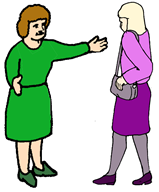 kellele teatada inimkaubanduse kahtluse korral?
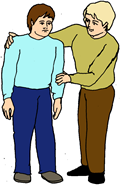 Perekond

Tegevusjuhendaja

Tugiisik

Sõbrad
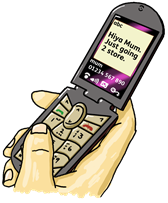 INIMKAUBANDUS
Materjali koostas, 

MERLE HARUOJA
mharuoja@gmail.com

AGNE RAUDMEES, Eesti Vaimupuudega Inimeste Tugiliit
agne@vaimukad.ee

Fotopank: Eesti Vaimupuudega Inimeste Tugiliit, lihtne keel
Fotode kasutamine ainult omaniku nõusolekul. www.vaimukad.ee
2018 november, Tallinn
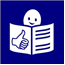